Prediction of Lightning Potential and other TS indices based on IMD-WRF (3Km) for day1 and day2
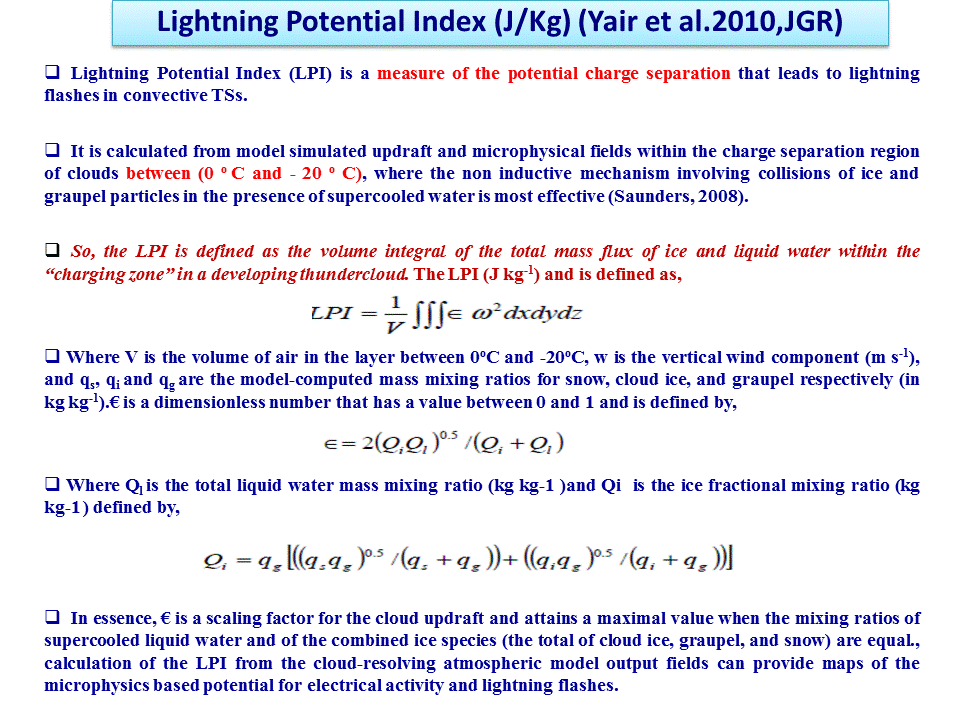 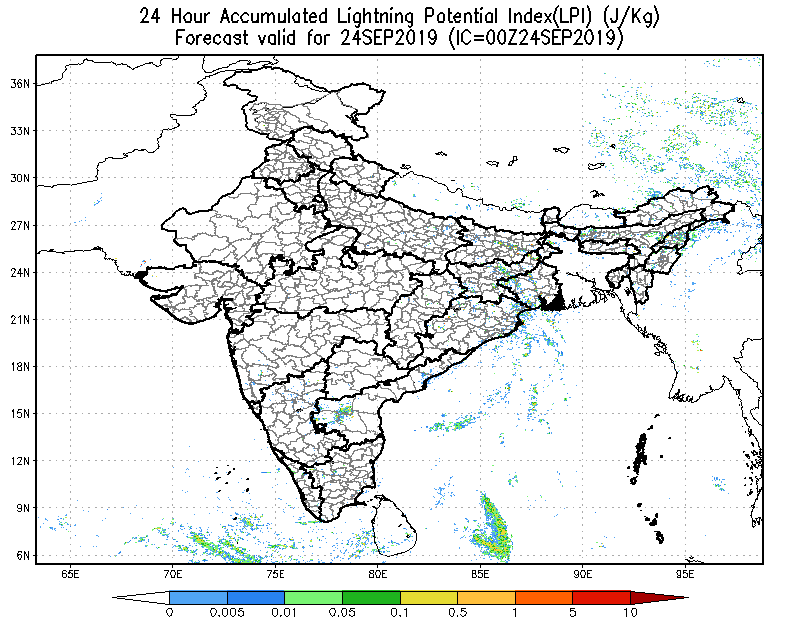 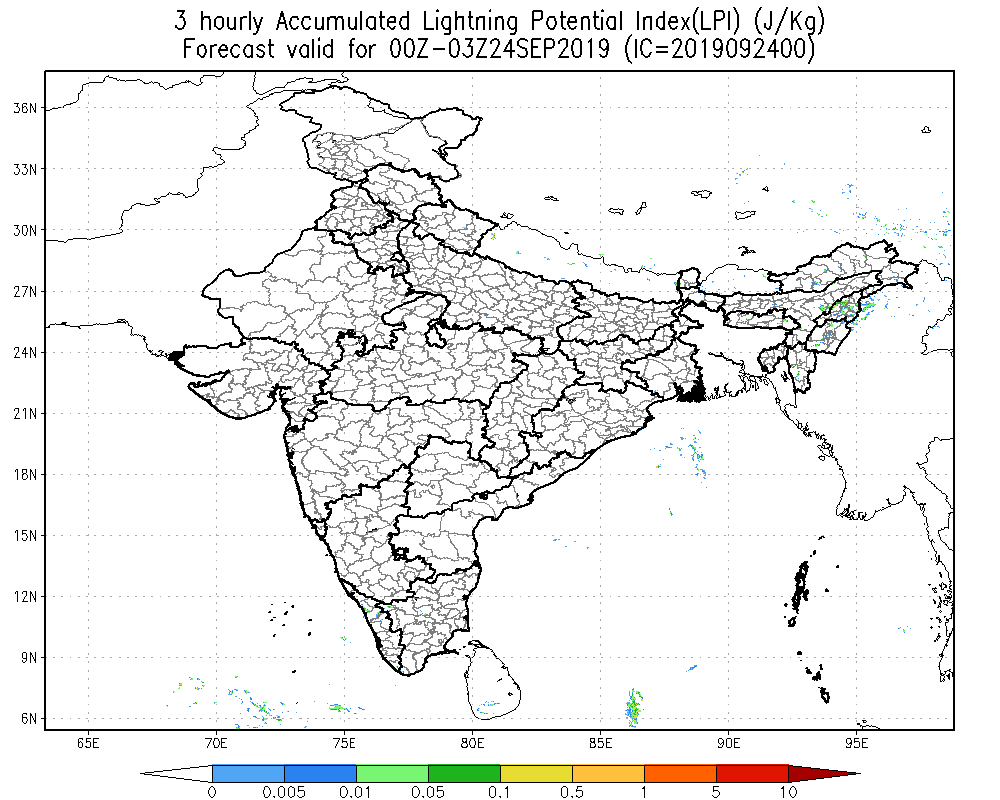 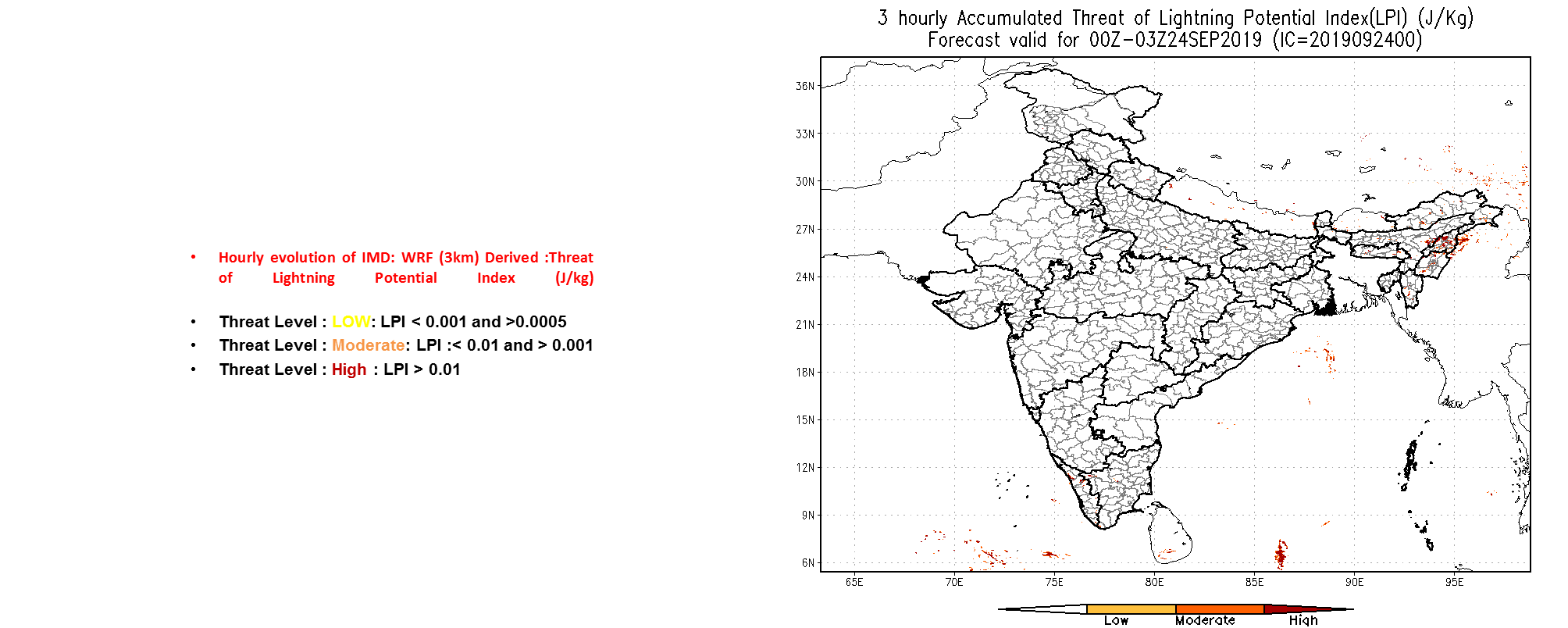 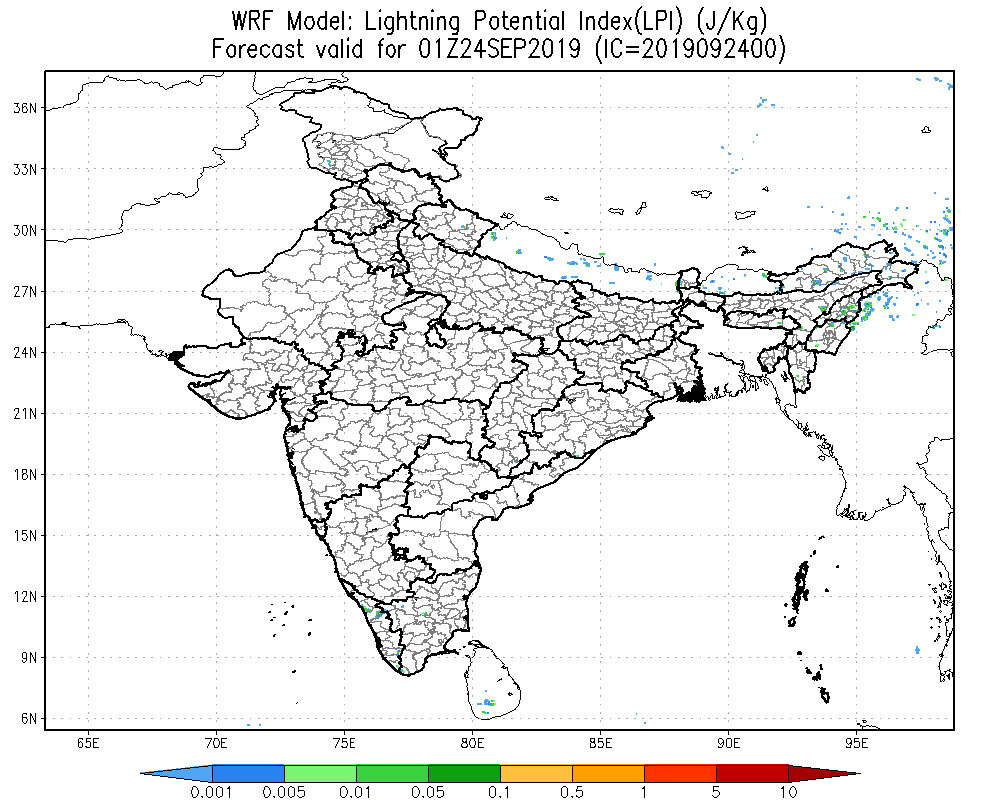 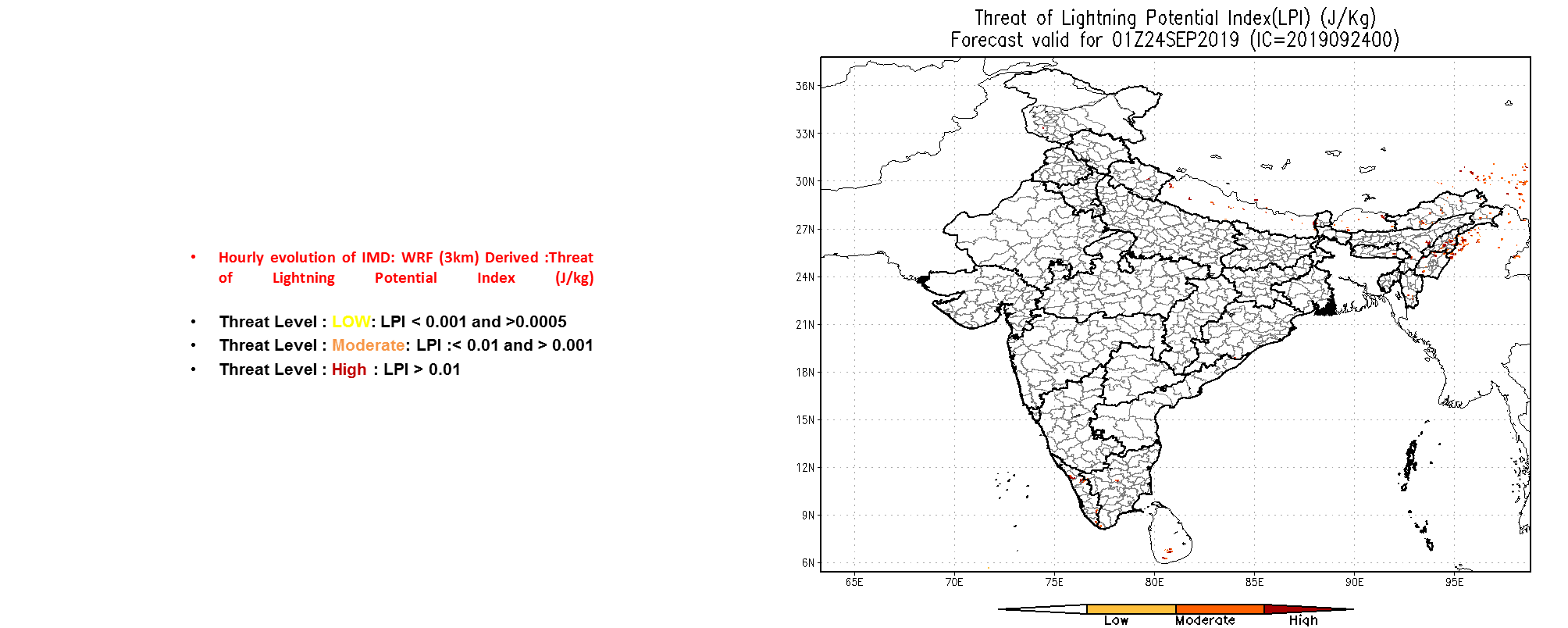 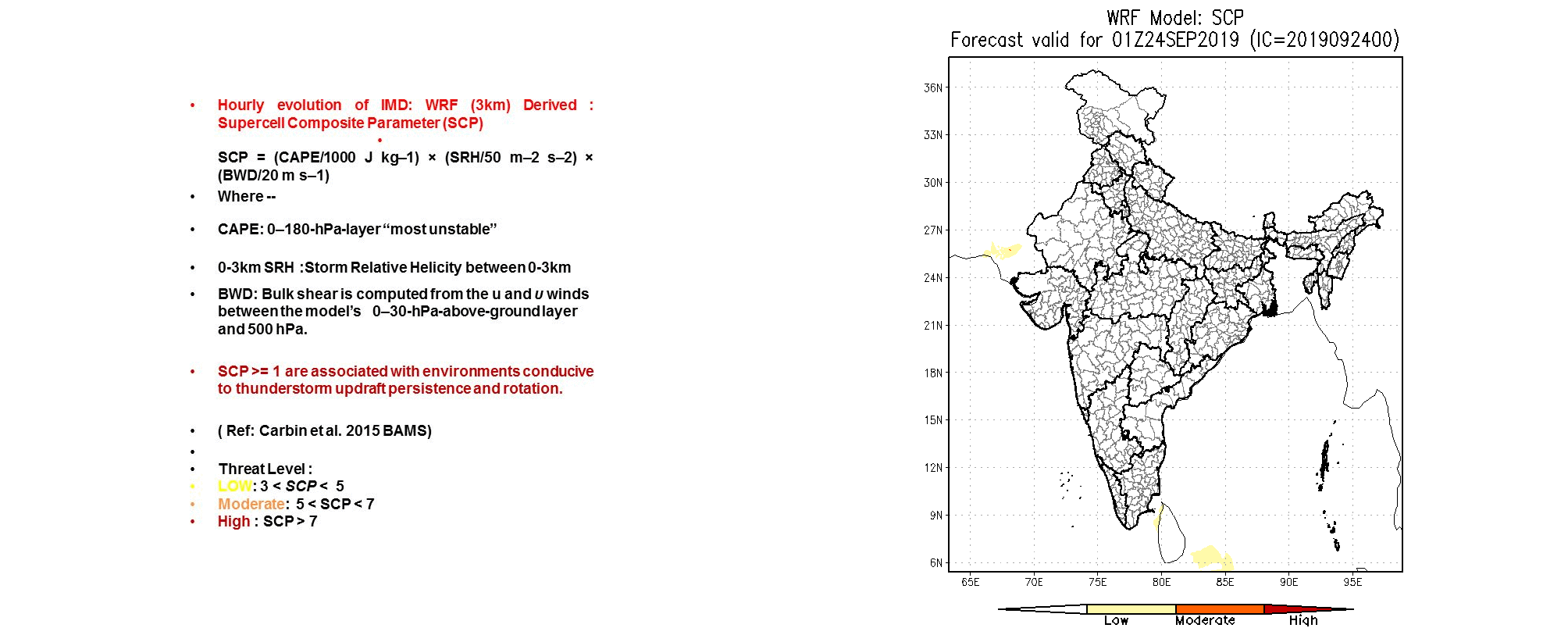 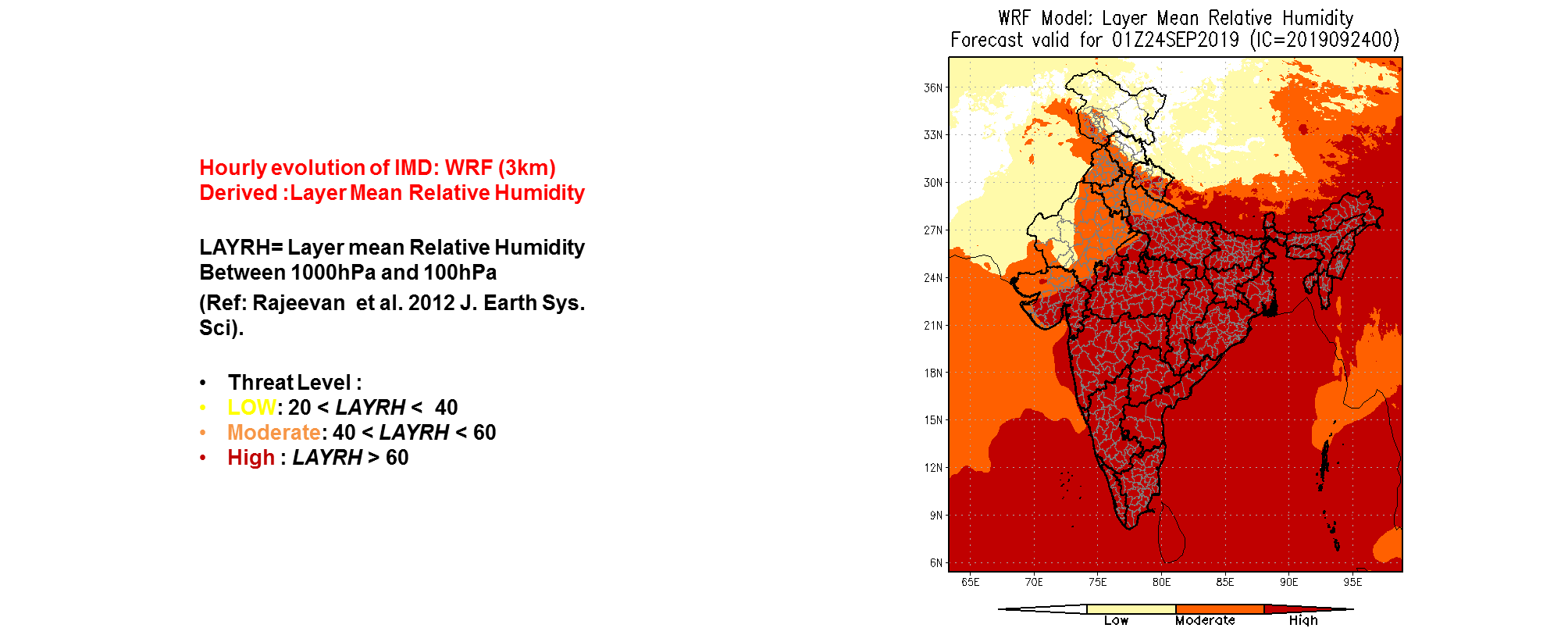 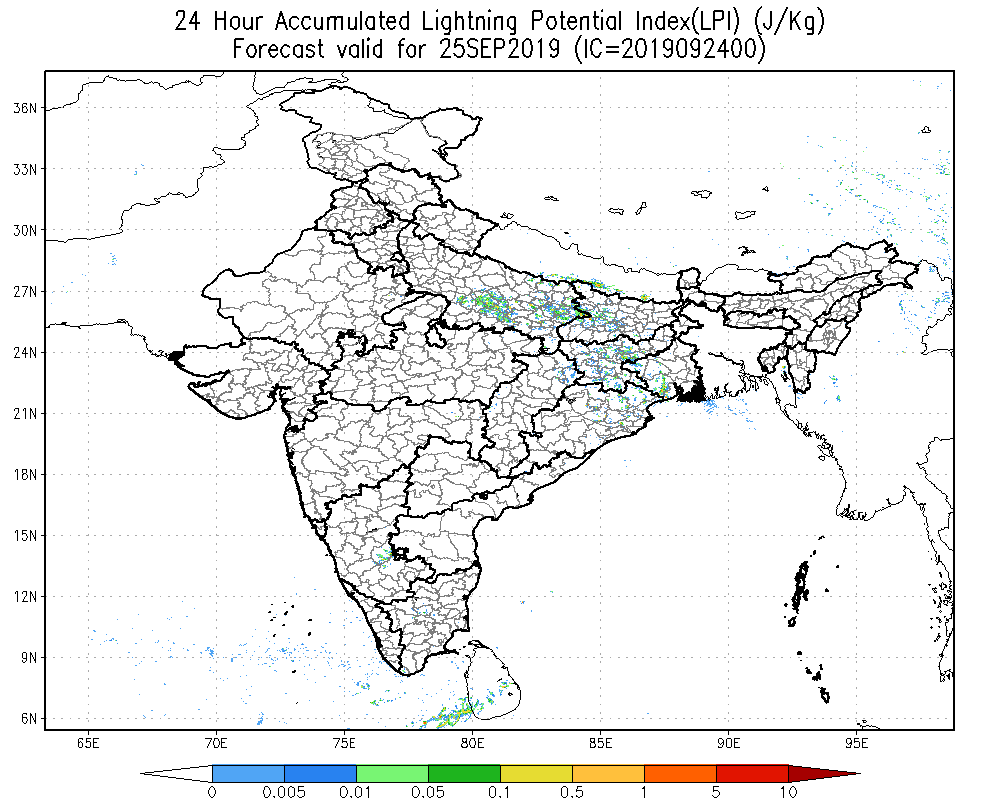